LAW OF TORTS
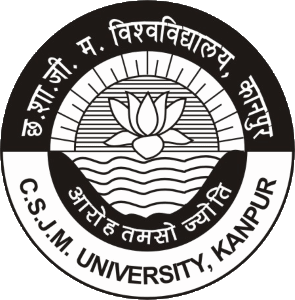 Dr. Smita Srivastava
       Assistant Professor
Meaning of Tort
Tort : A french term derived from latin term tortum which means to twist. It implies a conduct which is not lawful, but twisted, tortious or wrongful.

Equivalent to English term wrong, Roman term: deceit, and Indian term: civil wrong

It is a wrongful act whereby legal right of another person is violated. It is breach of duty by one person towards another person.

It is a system of laws, which enables a person who has suffered harm or injury by act of another, may claim damages in civil suit.

Not codified like statutory law

Based on English common Law
Definitions
SECTION 2(M) OF LIMITATION ACT, 1963

 		Tort means a civil wrong which is not exclusively a breach of 			contract or breach of trust.
SALMOND’S DEFINITION

	        Tort is a civil wrong for which remedy is a common law action for 	        unliquidated damages, and which is not exclusively the breach of 	        contract, or the breach of trust, or other merely equitable         		 obligation.
WINFIELD’S DEFINITION

		Tortious liability arises from the breach of duty primarily fixed by law. 		This duty is towards persons generally and breach is repressible by 		an action for an unliquidated damages.
FRASER’S DEFINITION
		Tort is an infringement of a right in rem (right in general) of a 		private individual giving a right of compensation at the suit of 		the injured party.
No scientific definition is possible


Negative approach has been taken.


Tort is a civil wrong which is redressible by an action for unliquidated damages and which is other than mere breach of contract or breach of Trust.
CHARACTERISTICS OF LAW OF TORTS
It is a civil wrong


Tort is other than a mere breach of Contract or Breach of Trust.


It is redressible by an action for unliquidated damages.
UNLIQUIDATED DAMAGES

Remedy in law of tort: Damages & Injunction

Damages: money compensation which may satisfy the parties. Because it is not possible to undo the harm. 

Liquidated Damages: Compensation which is previously determined or agreed by parties. It is remedy in breach of trust and breach of contract

Unliquidated Damages: when compensation is not previously fixed by parties and the same is left to discretion of courts.
Nature of Tort
Nature of Tort can be understood by differentiating

Tort & Crime

Tort & other civil wrong such as breach of contract
TORT AND CRIME
TORT
CRIME
Less serious
Private wrong or Civil wrong
Action is brought by injured party
Compromise with wrongdoer is possible
Remedy is damages i.e. money compensation
More serious wrong
Public wrong
Action is brought by State
Settlement is not possible

Remedy is punishment. Exception- sec. 357 Cr.P.C.
TORT AND BREACH OF CONTRACT
Tort
Breach of Contact
Results from breach of duty imposed by law
Duty is towards public at large
Remedy- Unliquidated Damages
Breach of duty undertaken by parties
Duty is towards specific person
Remedy- Liquidated Damges